Human Hair Extensions
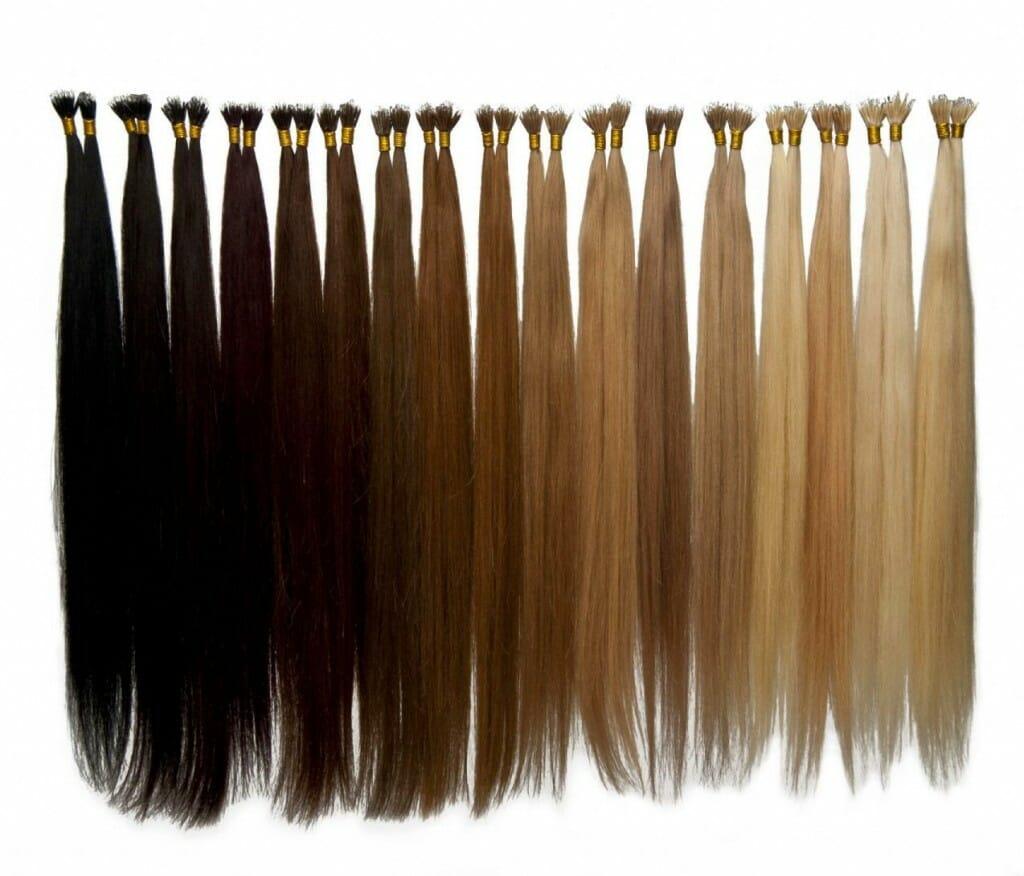 Yuka Fukuyama
Human Hair is a commodity
The global Human Hair Extension market is valued at 1.35 billion US$ in 2017


Black Gold
Virgin hair (the donor of hair has never used chemical products)
High Demand in the US, Europe, China, Japan, Africa etc.


      Market will reach 2.35 billion US$ by the end of 2025
Which countries export Hair, human, unworked, waste of human hair? (2017)
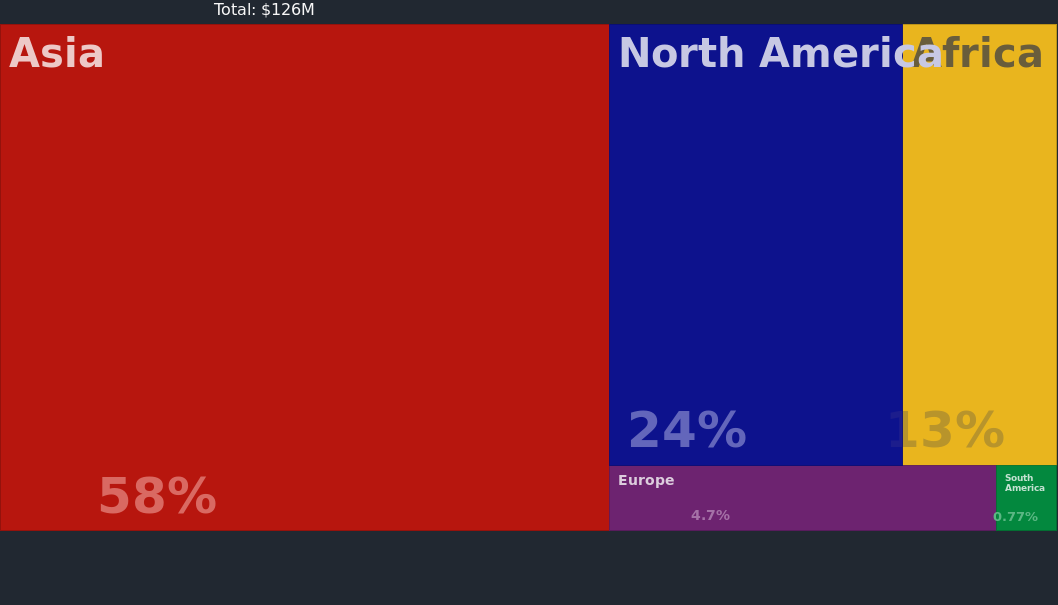 Where does the United States import Hair, human, unworked, waste of human hair from? (2017)
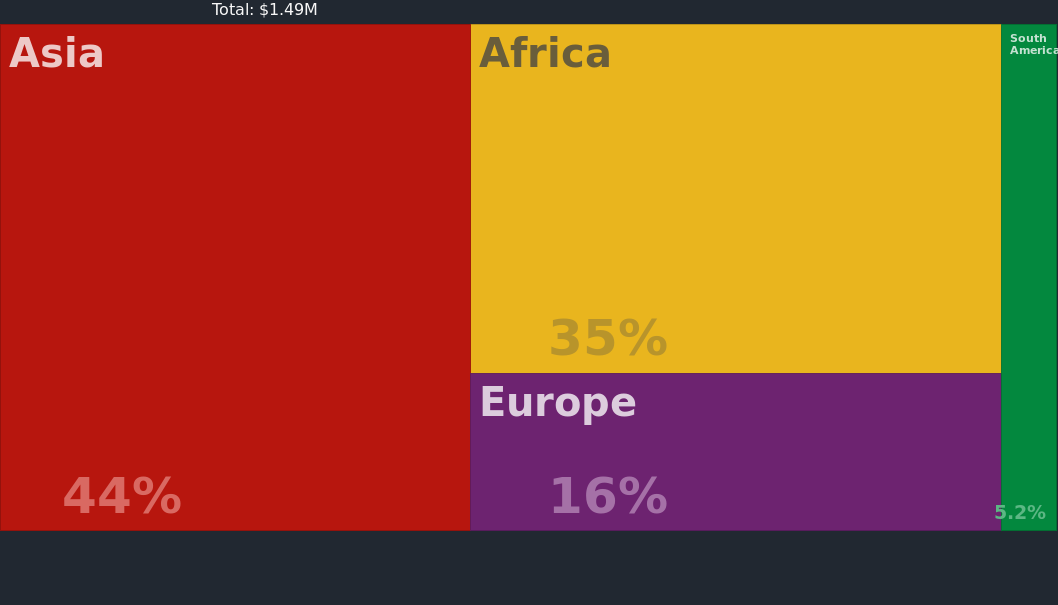 Map
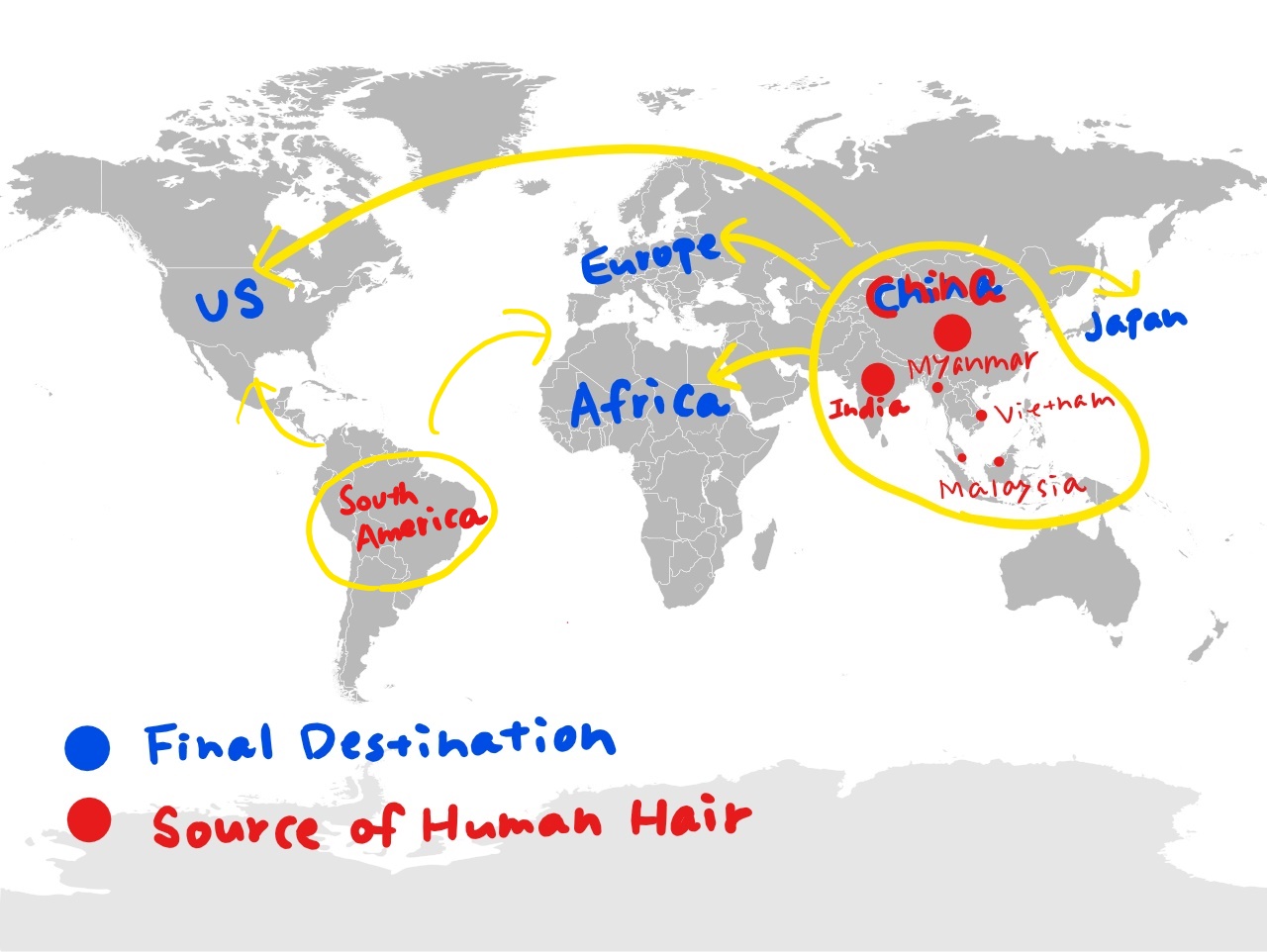 Production  Process
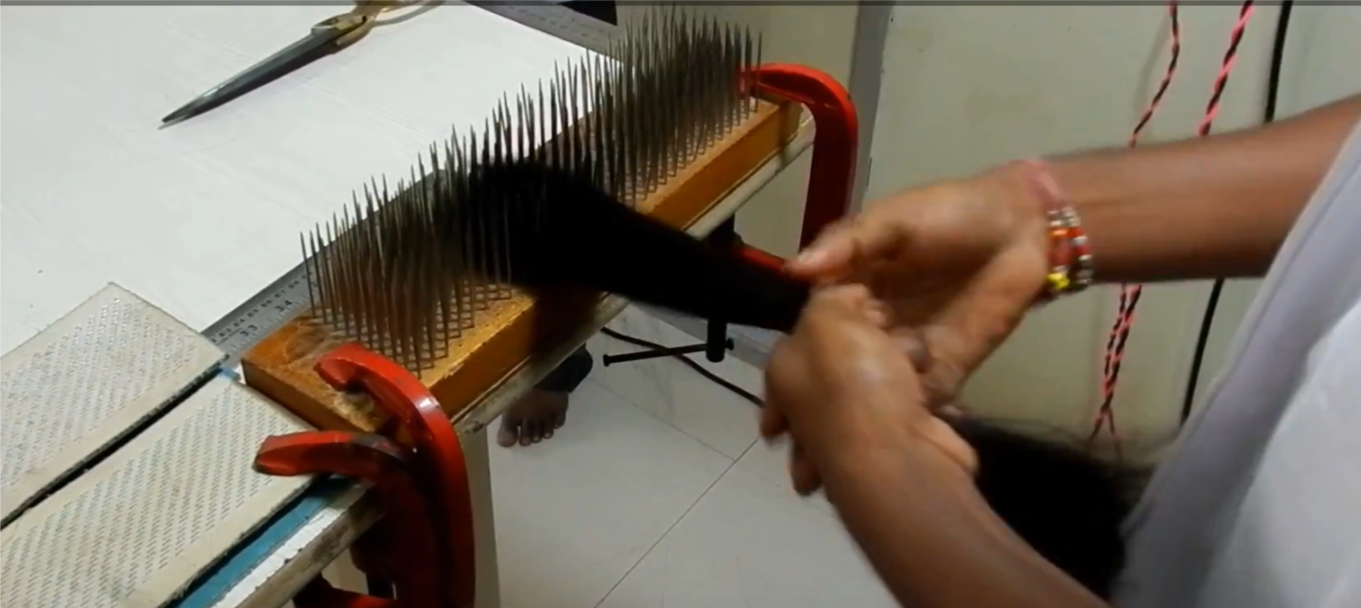 ・Washing
・Drying
・Hackling
・Wefting
・Packaging
Washing
Hackling
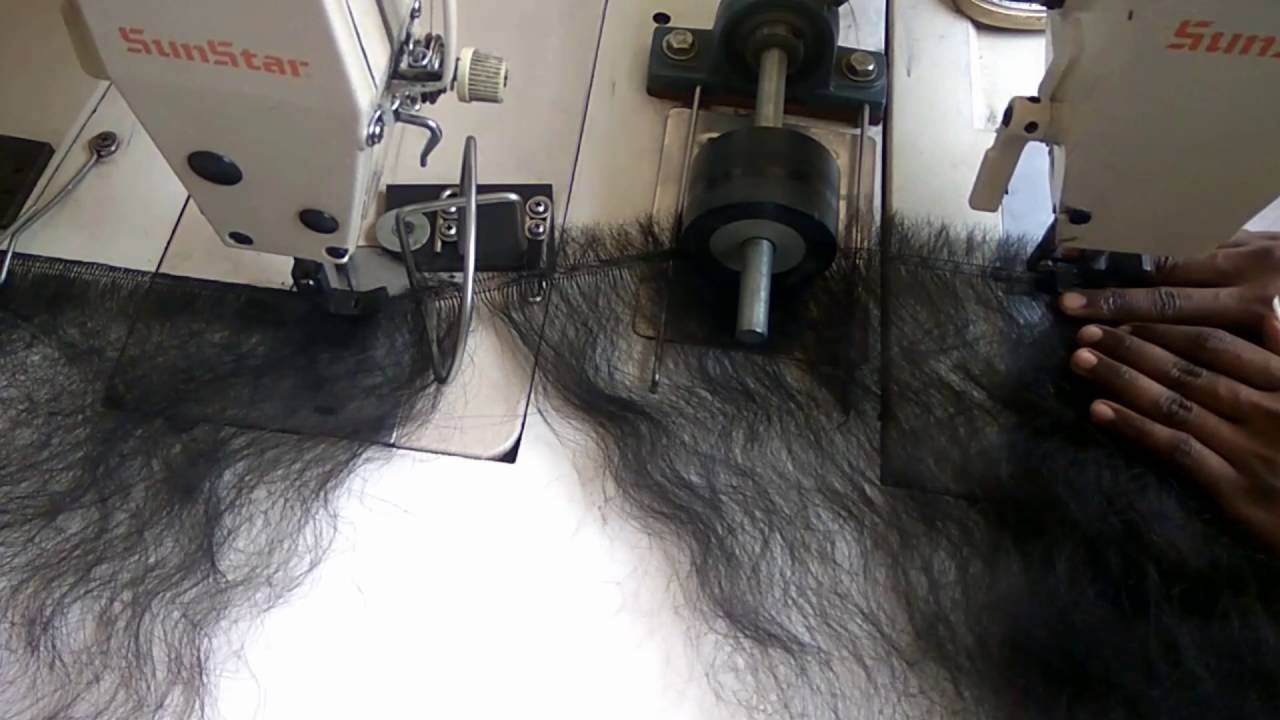 ・Dying
・Curling
Wefting
Poor Countries/Areas in Asia
India, China, Myanmar, Malaysia, Vietnam etc.
To make money
Religious ritual (India)
Violence/ without consent
Factory
Low wage
Bad working environment
Asian Countries 
Source
of 
human hair
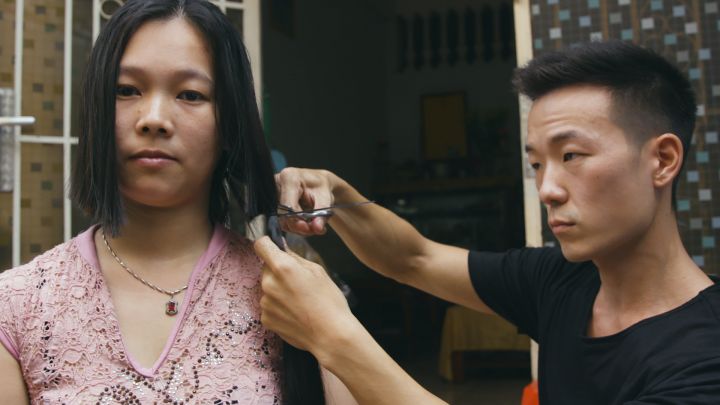 REMY NY  Fair-trade hair Company
Founded by Dan Choi in 2017
      
     -directly visit women in Vietnam, collect hair, and pay (5-10 times prices from competitors)
“It’s clear that there is no shortage of hair companies in the world—REMY NY is one of thousands. What differentiates us is that our priority focuses on the women who simply need an opportunity to thrive. Purchasing from REMY NY means helping women put food on the table, clothes on their children’s backs, and a roof over their heads. It means providing opportunities for women living in poverty to work and provide for themselves and their families. It is a means of survival and an opportunity for a better life.”
Advertising
Gorgeous/Confident/Beautiful










https://youtu.be/gkZtDFaFlp4
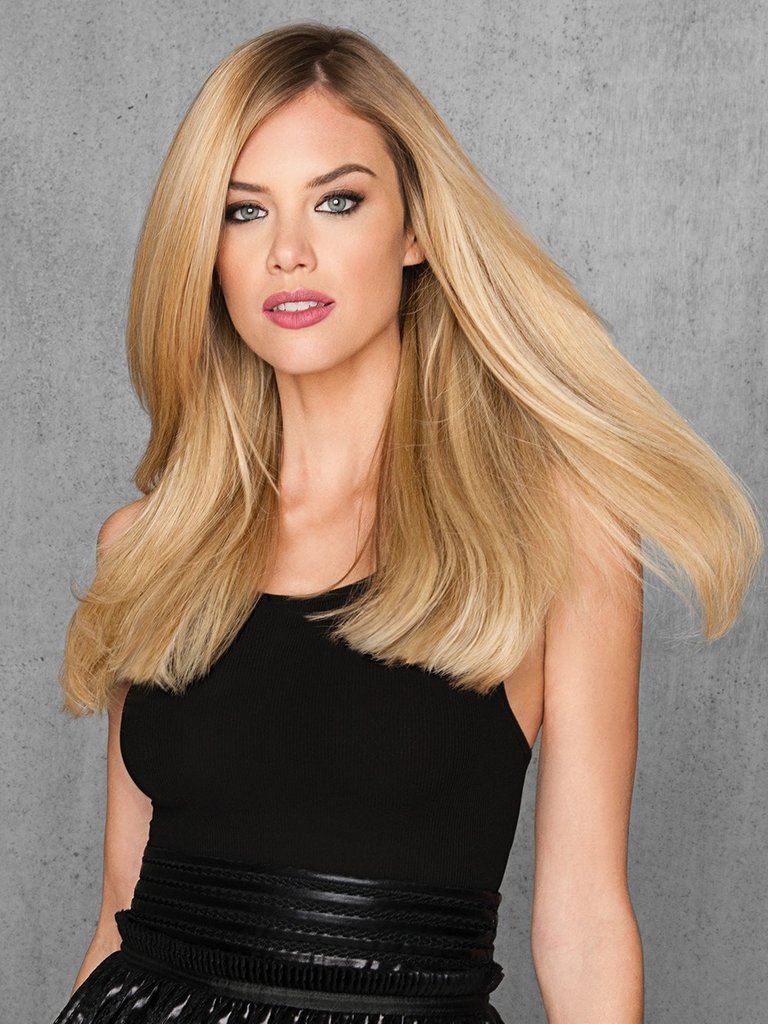 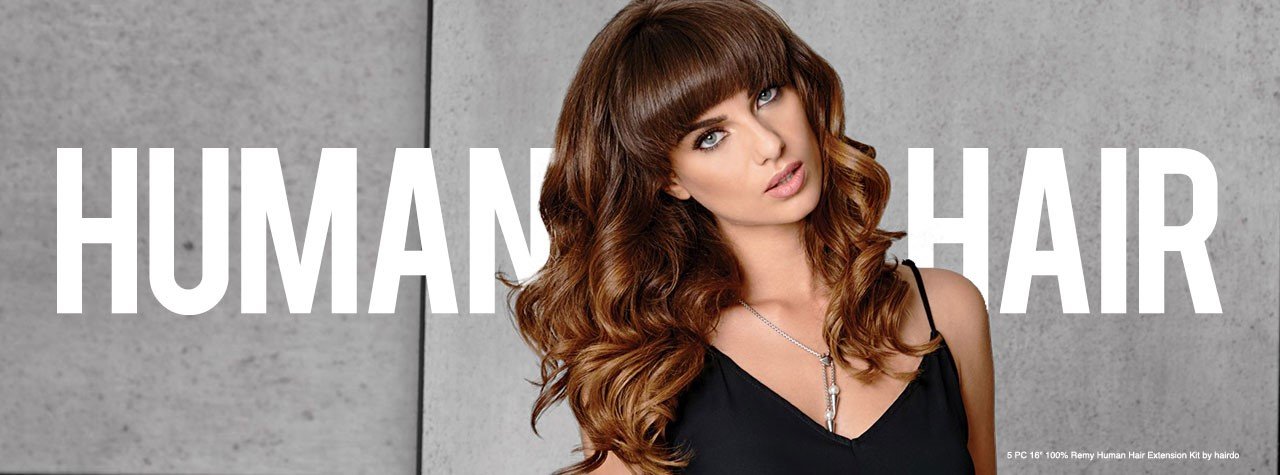 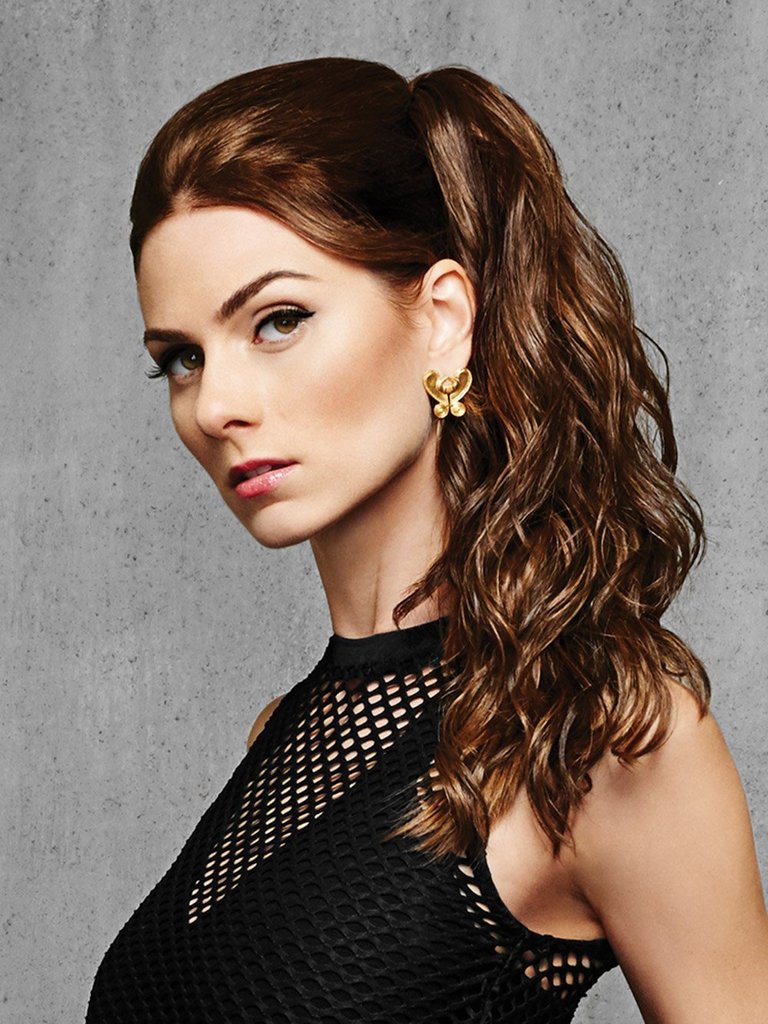 Reality
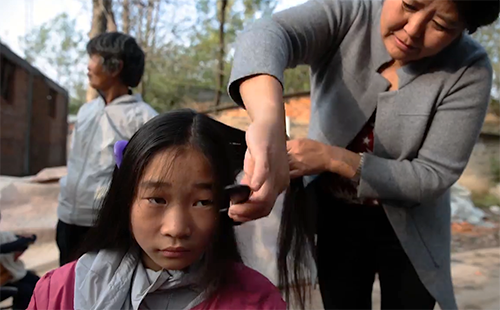 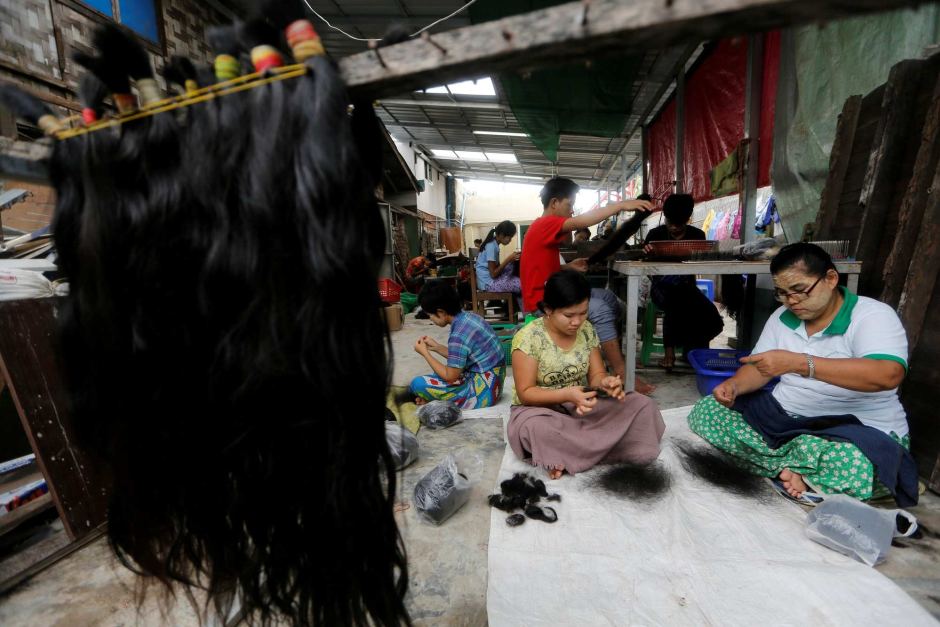 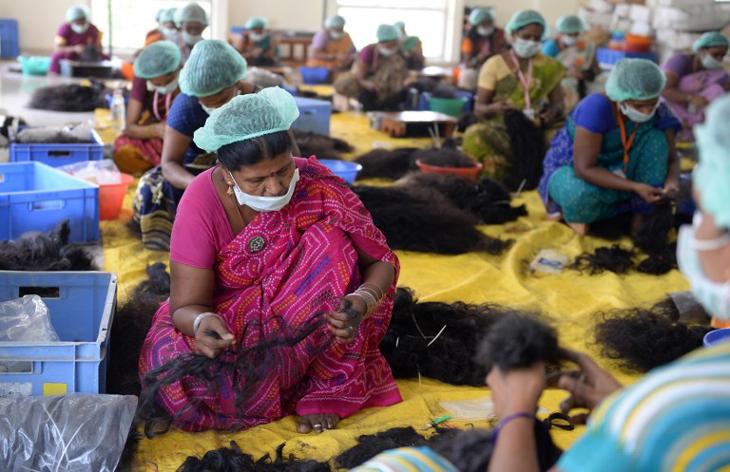 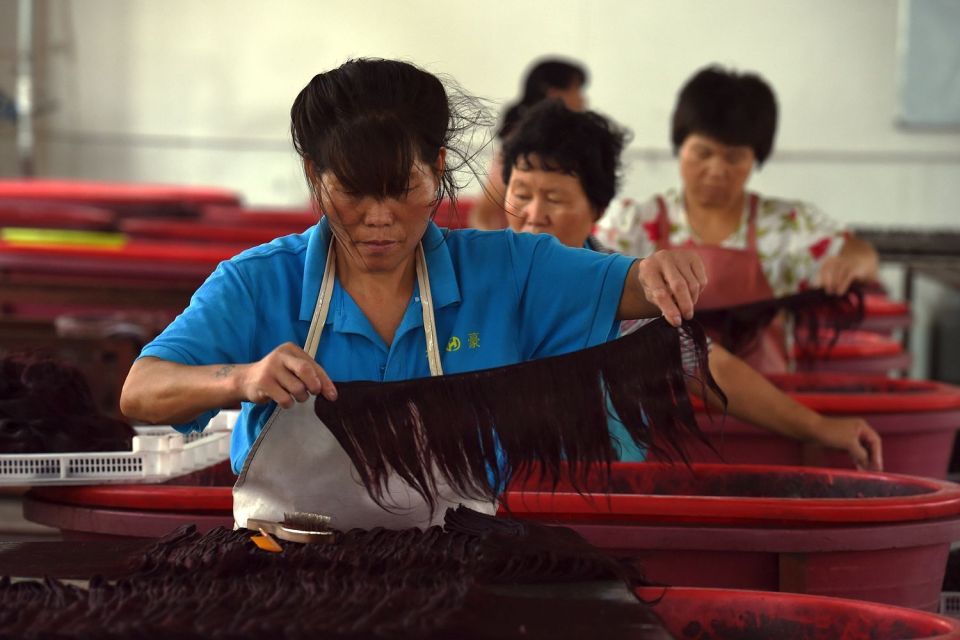 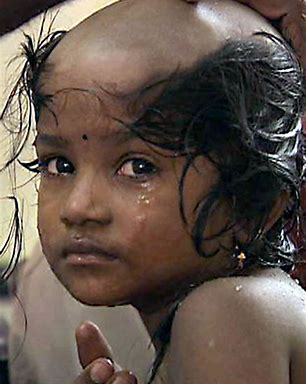 Sacrifice poor people
What can we do?
AVOID WEARING HUMAN HAIR EXTENSIONS PRODUCED BY EXPLOITATION



Purchase human hair extensions from reliable companies
-transparent supply chains
-good working environment in factories

Ask hair salons whether they order human hair extensions from reliable companies
Thank you for listening